Writing
Friday 26th February 2021
This week we have been reading the story ‘Katie in London’.
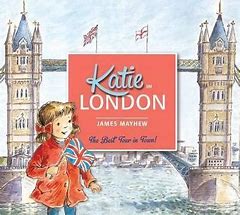 https://www.youtube.com/watch?v=5jv8RhfDwW0
In the story Katie went on a magical journey around London.
Where would you go on a journey if you could go anywhere in the world?
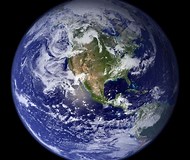 You might want to visit the Eiffel Tower in France…
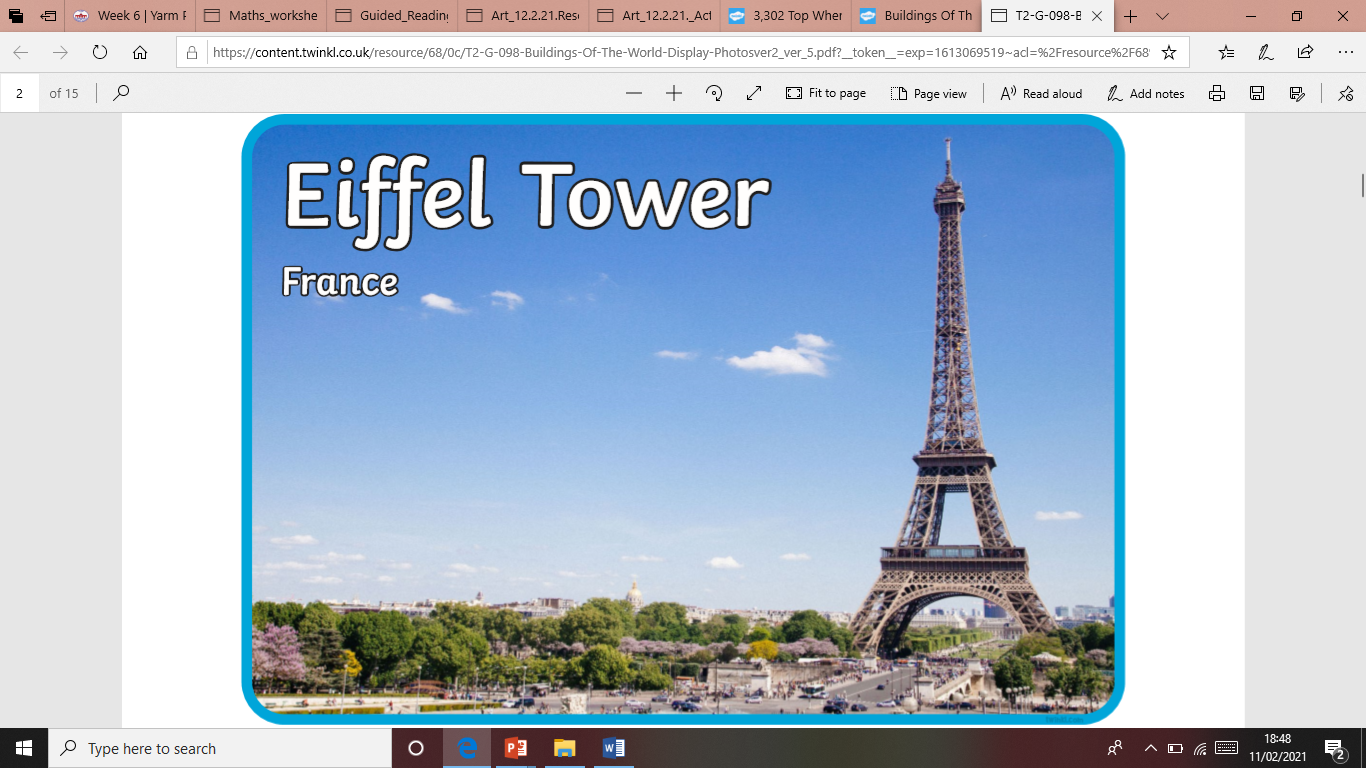 or the Golden Gate Bridge in the USA…
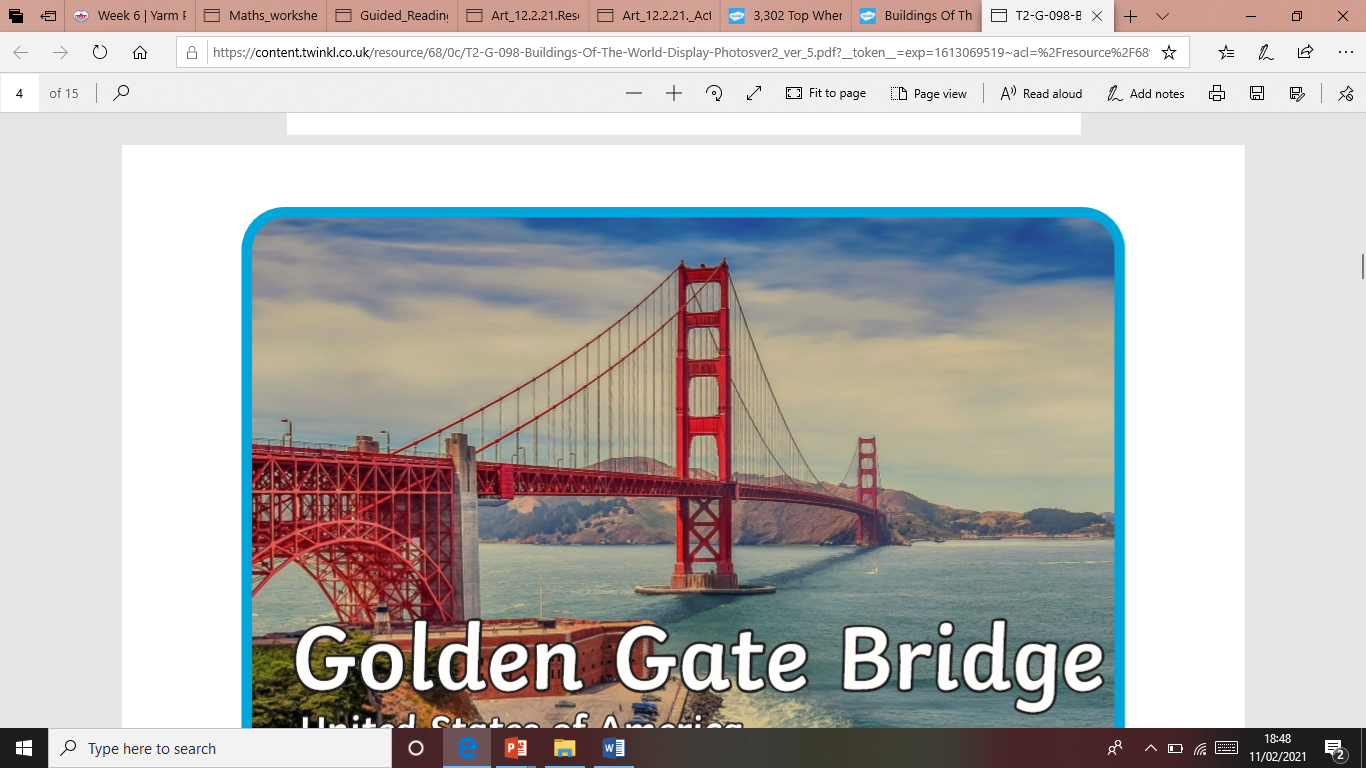 or the Shard in England…
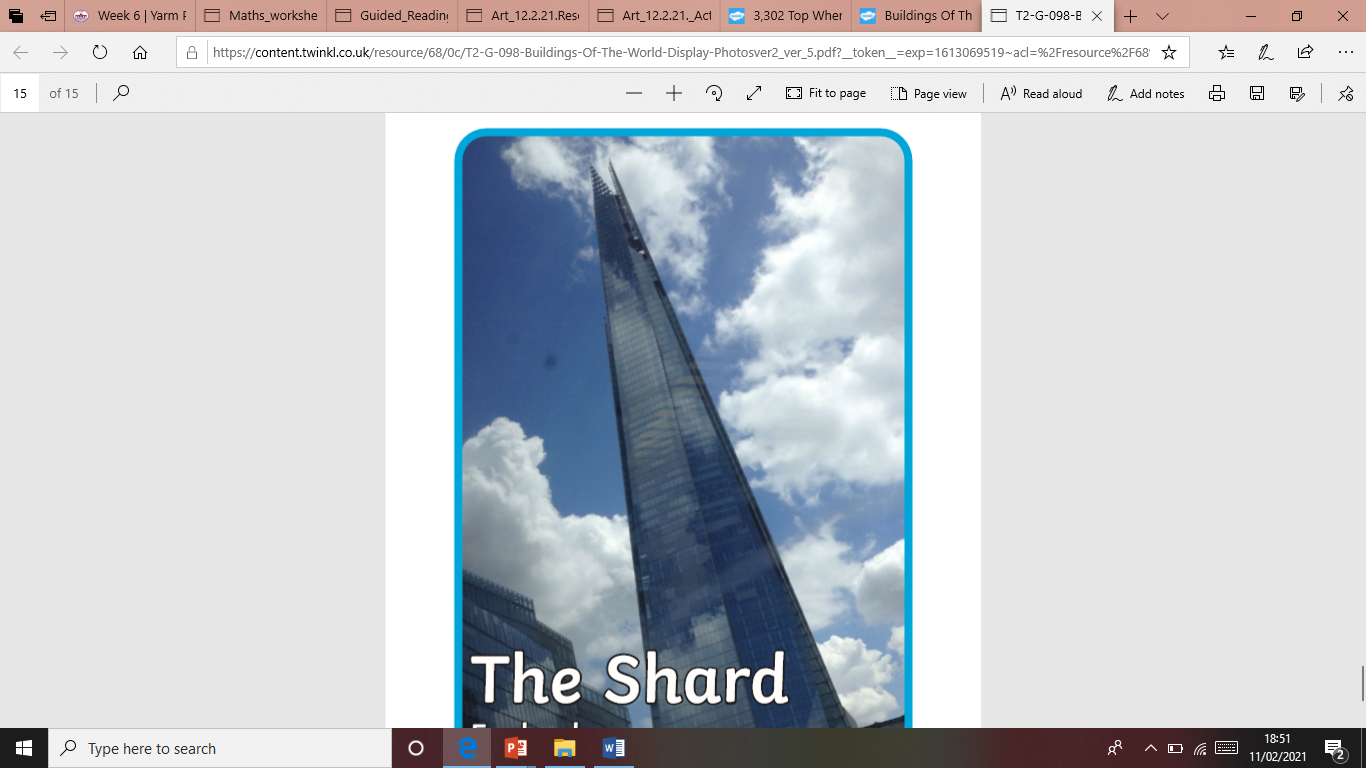 or the Great Wall of China …
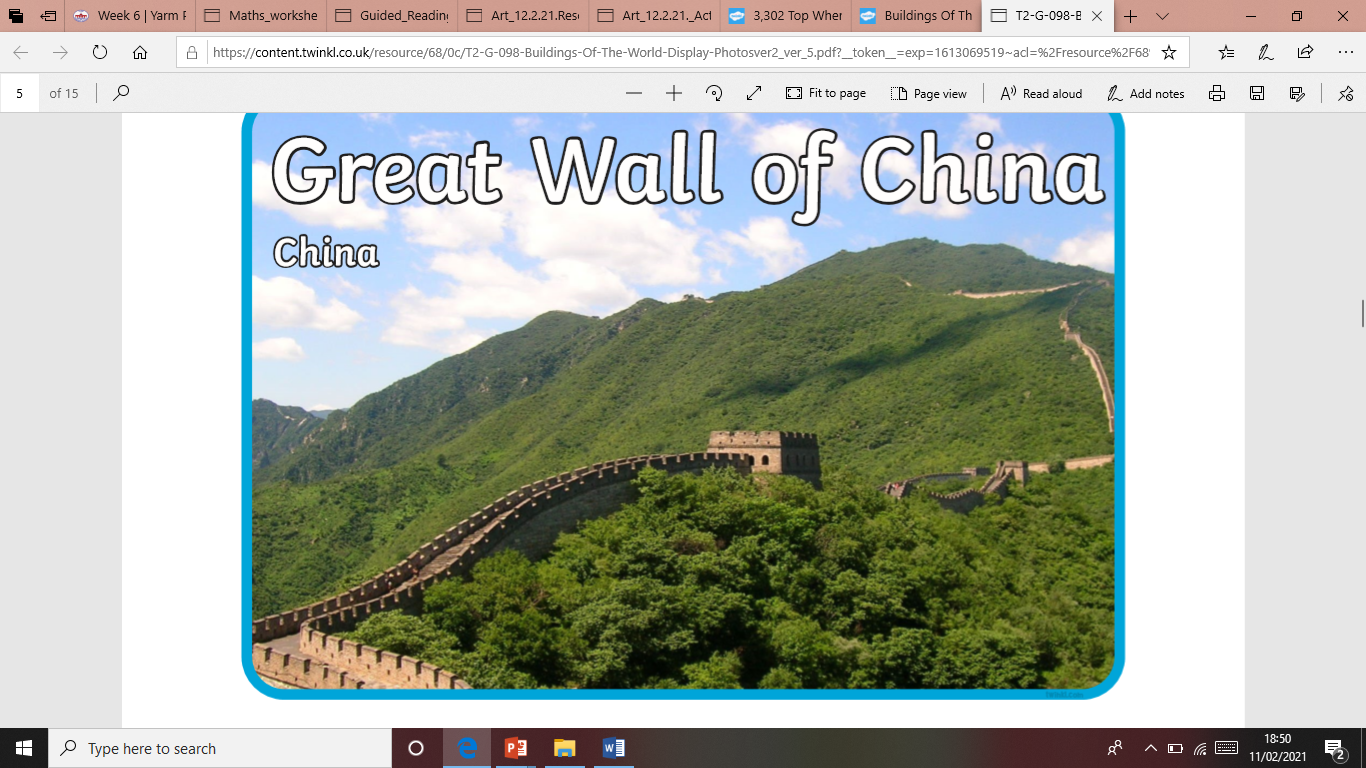 Where in the World would you go?
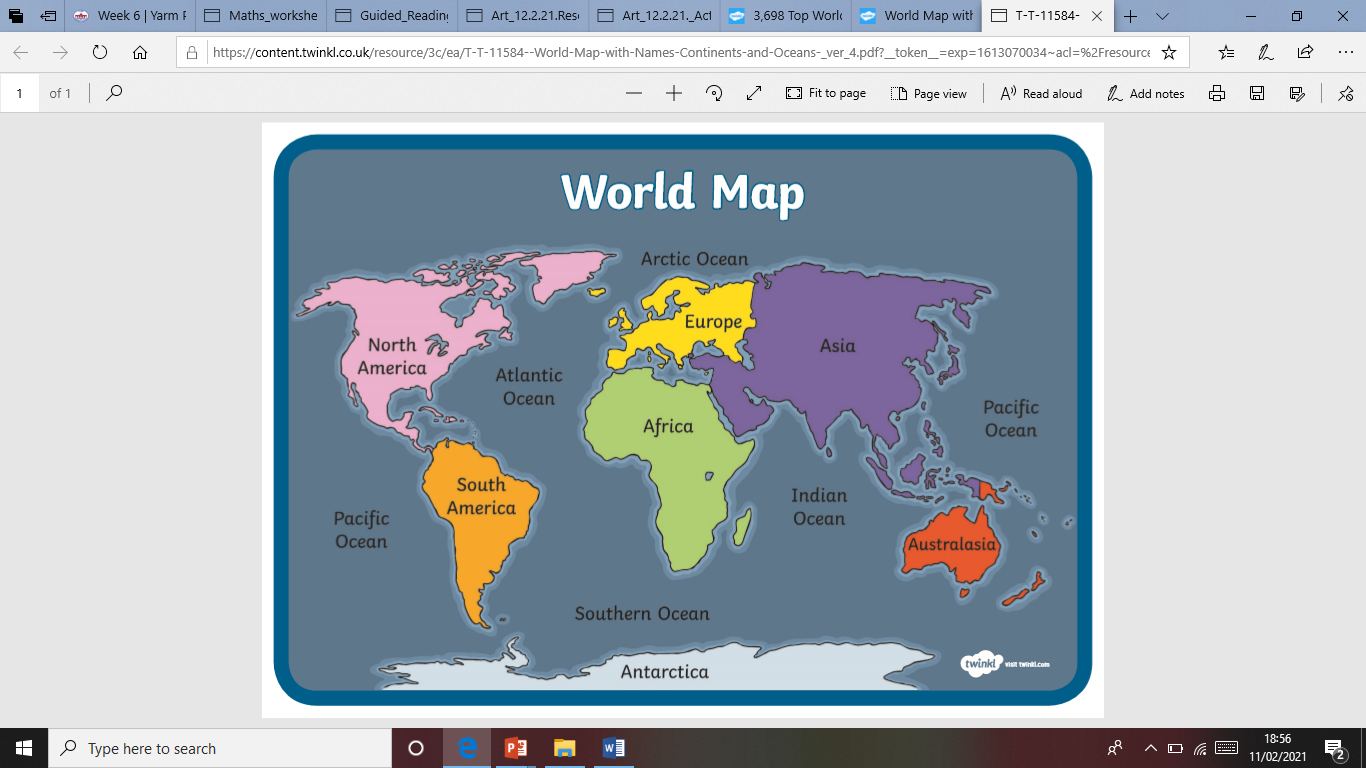 Where in the World would you go?

Today,  we are going to write about where we would go on a magical journey. 


I would go to Egypt to see the pyramids.
Main Activity:
Write about where you would go on a magical journey. You could draw a picture to show what you would do there. 


Remember to:
Sound out the words to spell using your phonic knowledge
Spell your keywords correctly – the, to, no, go
Write in sentences using capital letters, finger spaces and full stops. 
Think carefully about how you form your letters